Intellectual Property
360 DEALS: Copyright and IP
Paige kochanski 2021
What is a 360 Deal?
Why it started: decline in sales
Difference between the two deals are money from everything 
Full benefits from every aspect of the artist
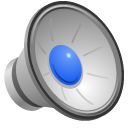 paige kochanski 2021
Who owns the copyright and IP in music generally?
Copyright protections and rights
Music in copyright has two aspects: copyright in the song as a musical composition and sound recording
Artist has the exclusive right of distribution, performance, licensing and display
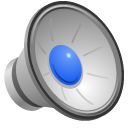 paige kochanski 2021
What happens to copyright and IP in 360 deals?
Case example: Taylor Swift
360 deal means label can obtain the rights of the artist along with everything else. A loss of creative freedom
Taylor Swift is an example of how a deal can go bad - as with her loss of ownership over her first six studio albums 
Example of how decisions early in career, such as signing a 360 deal, can have wildly impactful consequences on an artist’s later career. Intellectual property must be protected and understood in what an artist is giving away
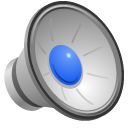 paige kochanski 2021
Benefits of 360 Deals
Financial backing from the label 
Higher chance for extensive development 
Greater access to people in different areas of the business
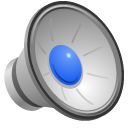 paige kochanski 2021
Negatives of 360 Deals
Financial backing also means the label takes a percentage of the income
Giving up copyright and intellectual property leads to a loss of creative freedom
Easier for labels to take advantage of new artists, through ‘flashy’ contracts
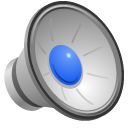 paige kochanski 2021